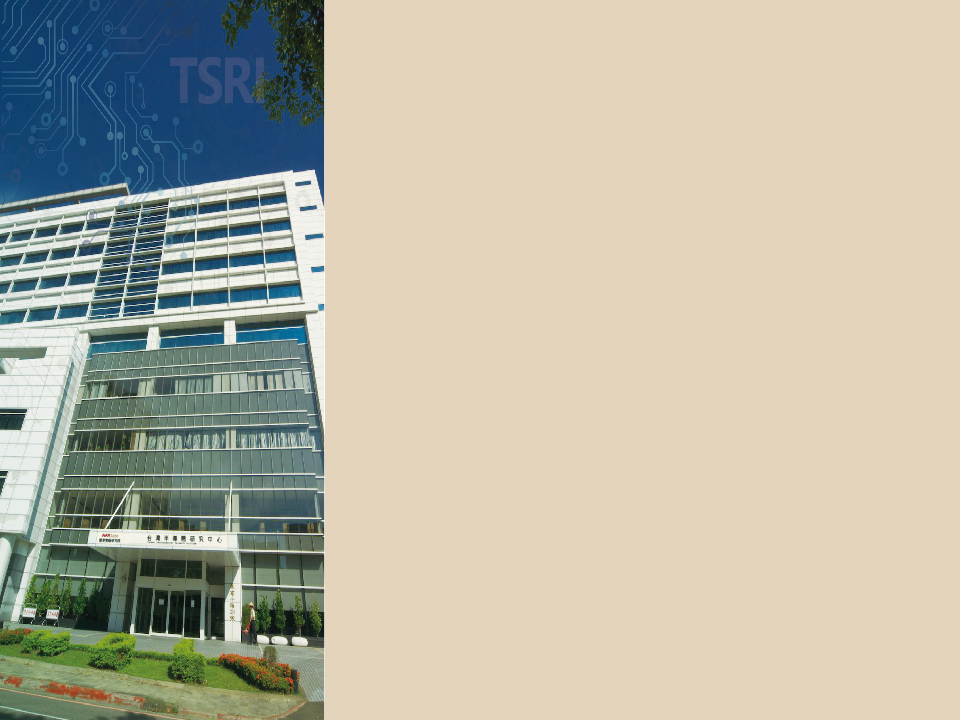 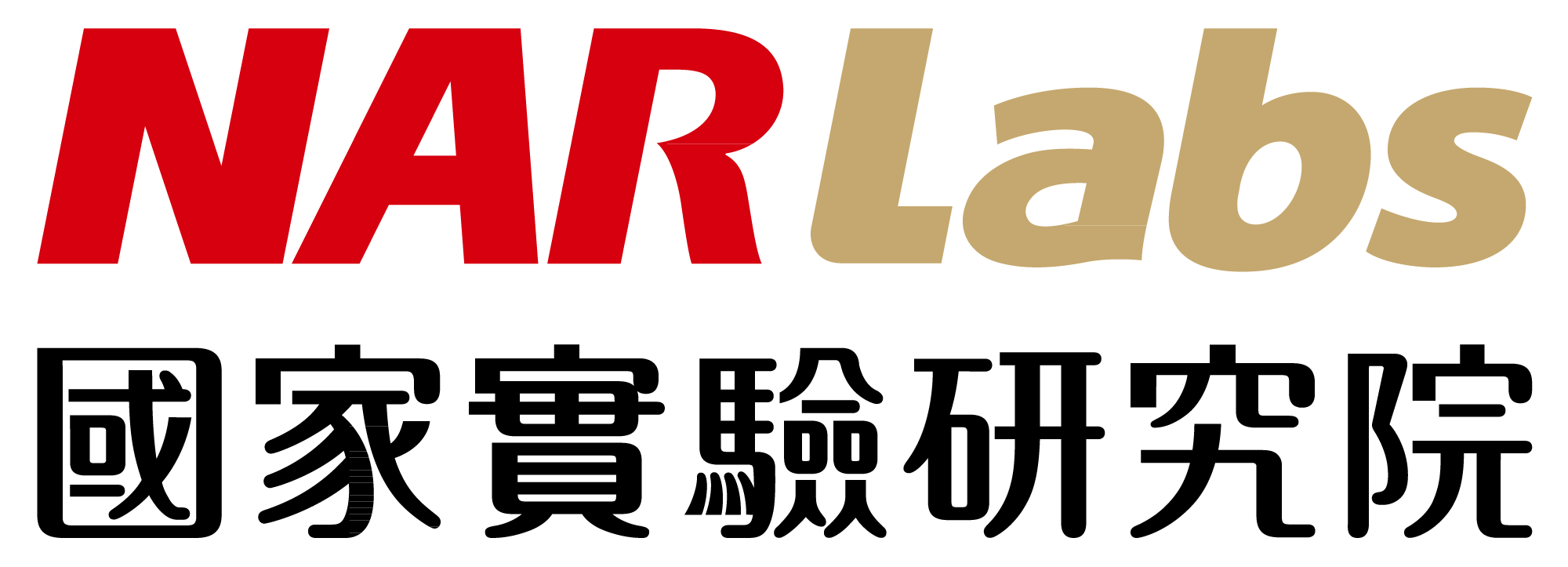 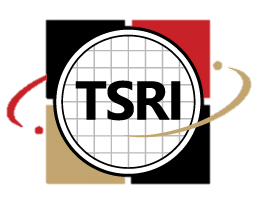 台灣半導體中心
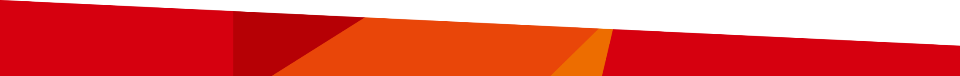 台灣半導體中心發展歷程
2002
2003
1992
1988
2019
2019 – 台灣半導體研究中心(TSRI)
30週年
2003 – 改隸於「國家實驗研究院」(NARL)
2002 – 更名為「國家奈米元件實驗室」(NDL)
1992 – 成立「國家晶片系統設計中心」(CIC)
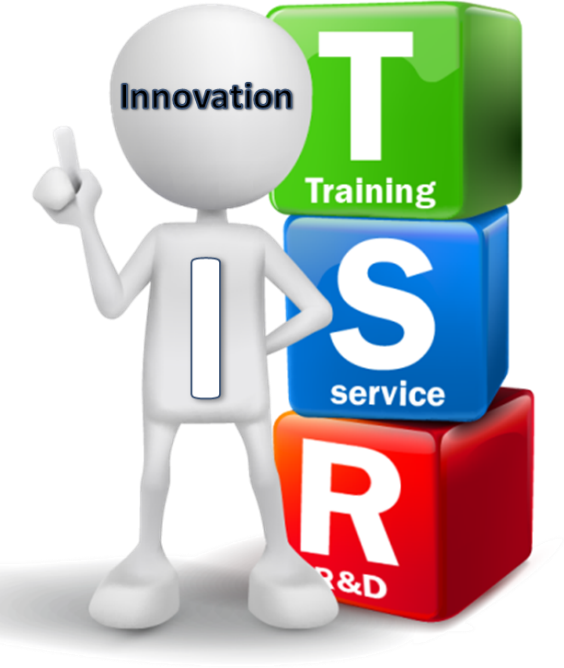 1988 – 成立「國家次微米實驗室」(NDL)
Cultivate high-quality human resources in the fields from Semiconductor Device Development to IC/System Design Technology in Taiwan.
中心營運服務概況
每年提供60餘所大學、550個教授研究群委託代工與製程下線服務
先進的半導體製造研究環境
共同參與政策性計畫合作
產學鏈結性計畫合作
技術協助
Class 10-10,000 Clean Room (~3200m2) (24 hours)
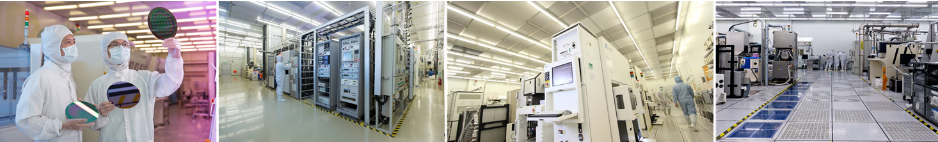 台大、成大、清華、交通、中央等
5所大學相關系所
引入業界應用及人才培育需求：Fab, IC design Houses, 醫療院所…等團隊
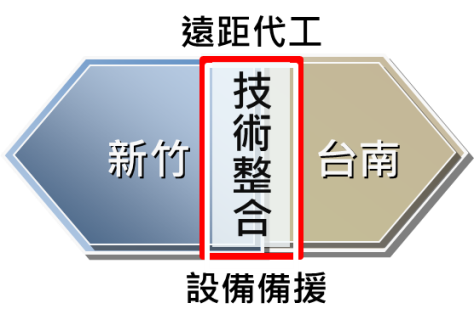 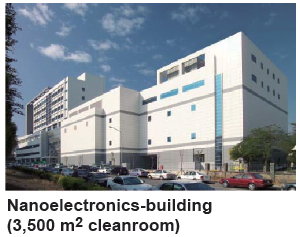 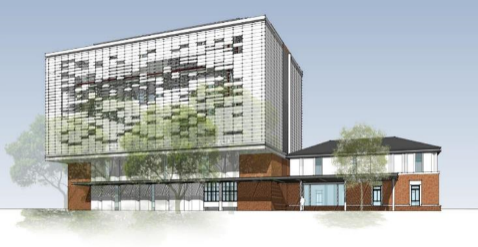 中山、中興、長庚、台科大、北科大、師大、暨南、聯合、逢甲、高雄科大、雲林科大、台南大學、虎尾科大、南臺科大、中華等
15所大學相關系所
半導體中心台南基地
半導體中心新竹基地
完整的晶片/系統 設計與下線製作服務
引入業界應用及人才培育需求：Synopsys、NVIDIA、Cadence、ARM…等研究團隊
tsmc 0.35m CMOS
tsmc 0.18m CMOS
tsmc 90nm CMOS
tsmc 40nm CMOS
tsmc 28nm CMOS
tsmc 16nm  FinFET
tsmc 0.18um HV CMOS
tsmc 0.5um UHV CMOS
tsmc 0.18m SiGe BiCMOS
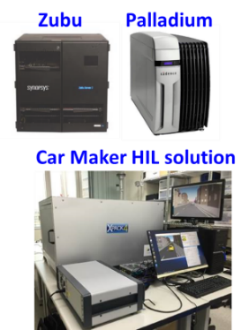 UMC 0.18m CMOS
UMC 0.18m CMOS MEMS
Multi-Optional MEMS
WIN 0.15m GaAs pHEMT
WIN 0.25m GaN HEMT
GaN-on-Silicon
Si-Photonic
元智、中原、屏科大、北醫、高醫、東華、中正、大同、文化、中國醫藥、嘉義、明志、彰師大、東海、陽明、華梵、龍華、明新…等
40餘所大學相關系所
CMOS影像感測器
自主設計
BSI(Backside Illumination )製程 – 提升訊噪比
Stitching Technology – 大尺寸晶片
高速I／O
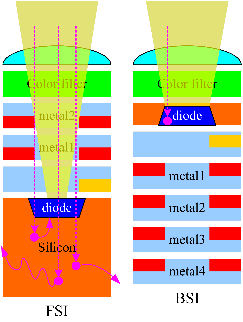 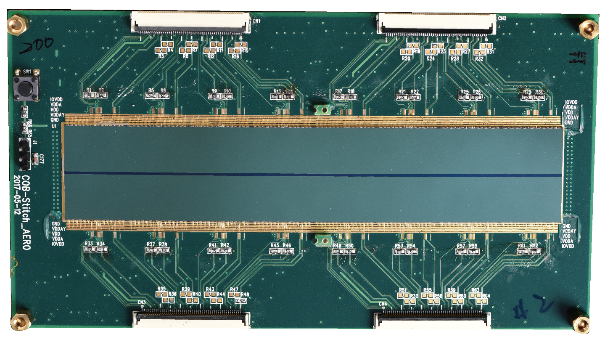 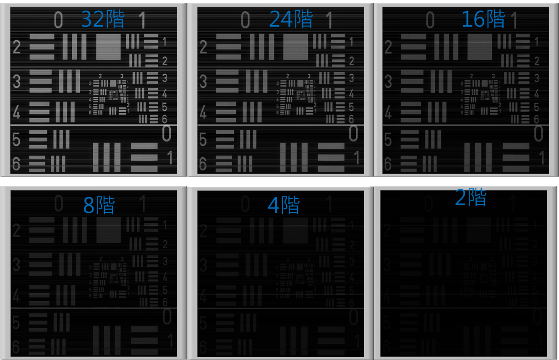